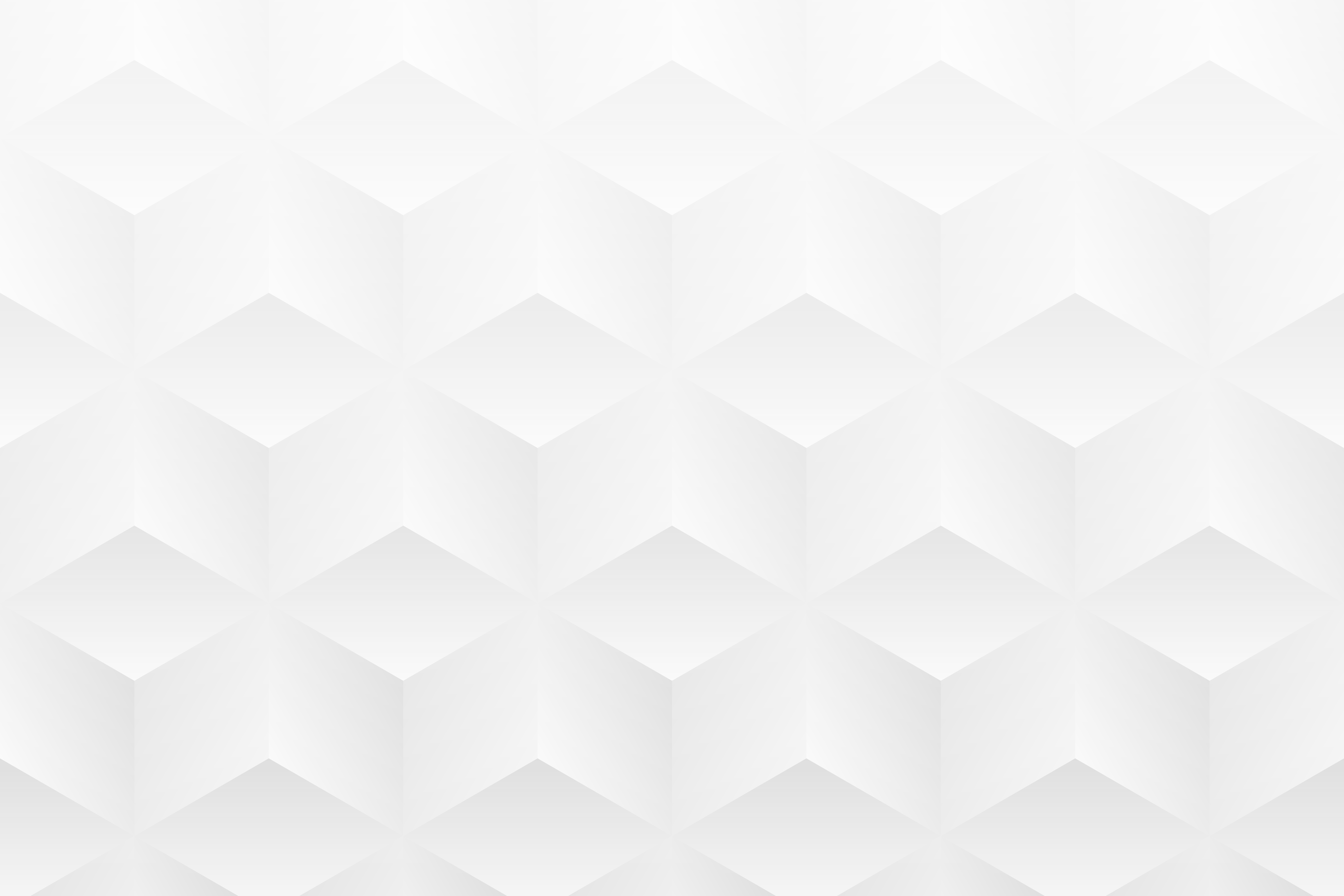 VORLAGE FÜR EINE VERGLEICHSSTUDIE FÜR POWERPOINT
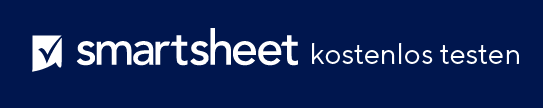 ERSTELLT VON
NAME

DATUM
TT.MM.JJ
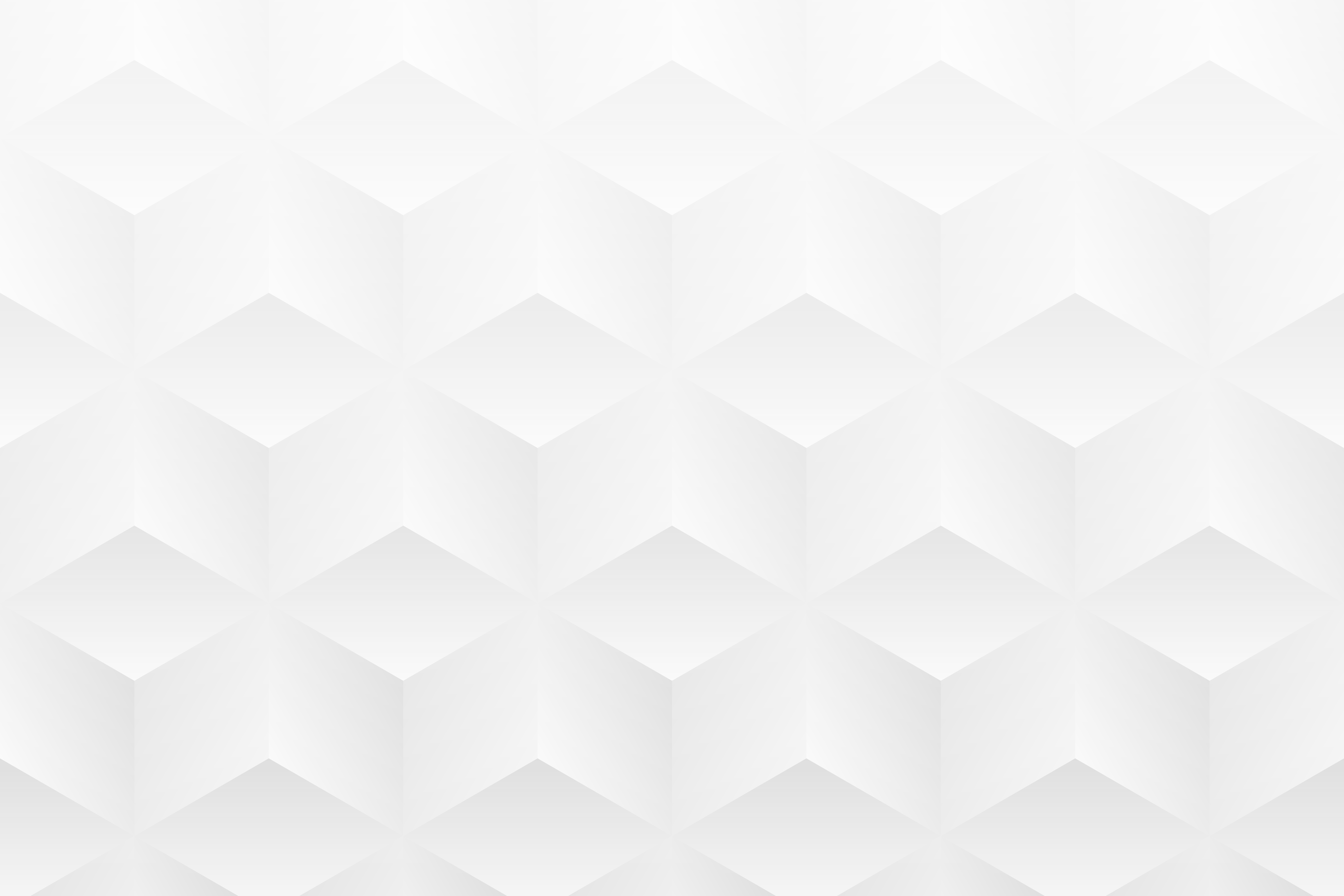 DIREKTER VERGLEICH
Beschreiben Sie auf der linken Seite das erste Element, das erste Konzept oder die erste Strategie, die Sie vergleichen möchten, und gehen Sie dabei auf die wichtigsten Merkmale, Vorteile und möglichen Nachteile ein. Gehen Sie auf der rechten Seite genauso für das zweite Element, das zweite Konzept oder die zweite Strategie vor. Dieses Layout ist ideal für einen detaillierten Vergleich zweier verschiedener Elemente.
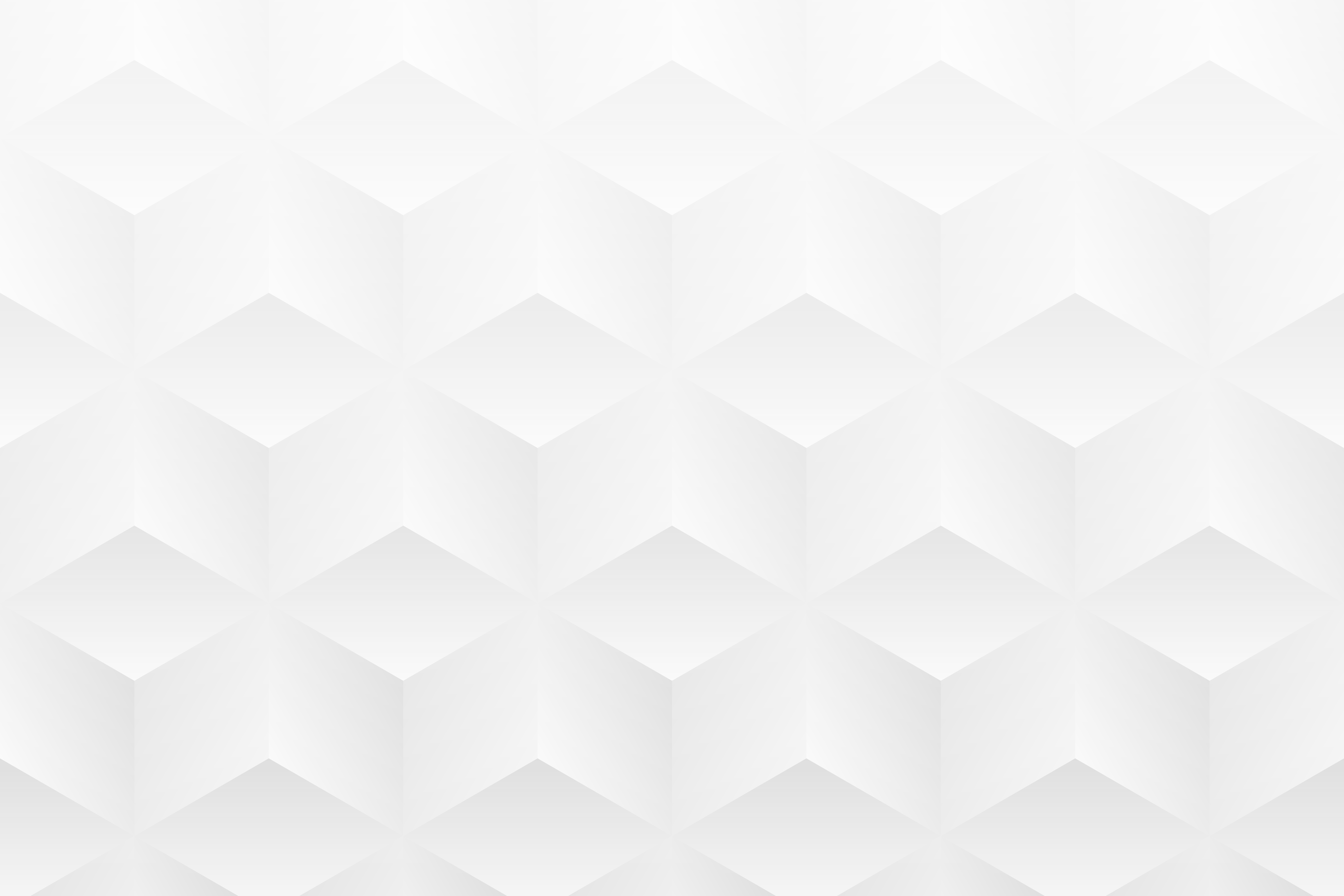 VERGANGENES JAHR im Vergleich zum AKTUELLEN JAHR
Stellen Sie für jedes der Elemente eine kurze Analyse bereit, in der Sie die Daten des vergangenen Jahres den Daten des aktuellen Jahres gegenüberstellen. Erläutern Sie die Bedeutung der eingetretenen Änderungen und was sie über Leistung, Trends oder Verbesserungen aussagen. Vergleichen Sie die jährliche Leistung oder den Fortschritt. Geben Sie relevante Prozentsätze an und erläutern Sie kurz, warum sich die jeweiligen Elemente im Laufe der Jahre verändert haben oder gleich geblieben sind.
VERGANGENES JAHR
AKTUELLES JAHR
65 %
65 %
95 %
95 %
23 %
23 %
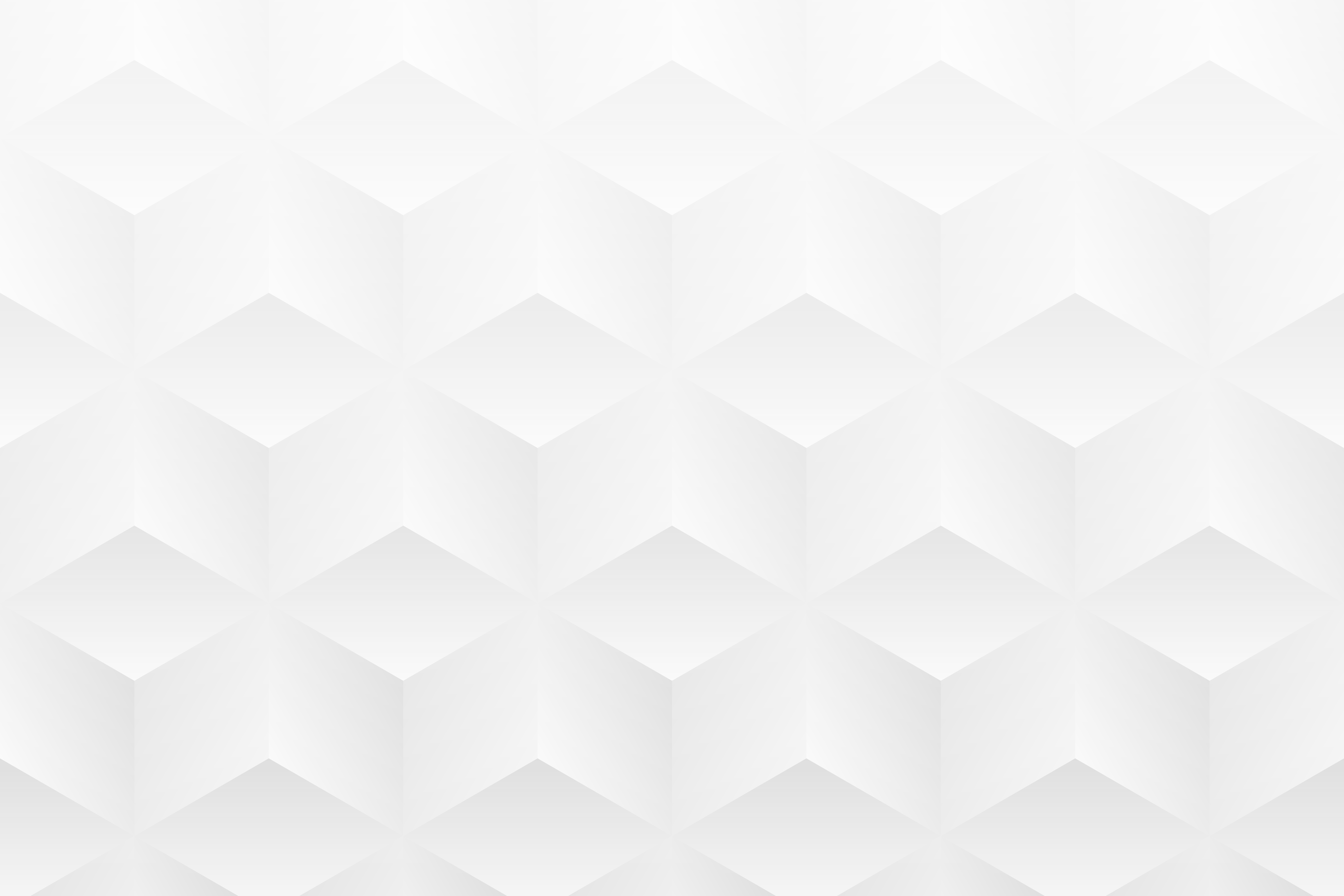 VERTIKALE BALKENDIAGRAMME FÜR DEN JAHRESVERGLEICH
Verwenden Sie diese Balkendiagramme, um zu zeigen, wie sich bestimmte Elemente/Messzahlen über einen Zeitraum von drei Jahren verändert haben. Jeder Balken steht für ein Jahr. Geben Sie Daten ein, um Wachstum, Rückgang oder Stabilität widerzuspiegeln. Fügen Sie unter jedem Diagramm eine kurze Beschreibung ein, um die wichtigsten Faktoren zu erläutern, die diese Veränderungen im Vergleich zum Vorjahr beeinflusst haben.
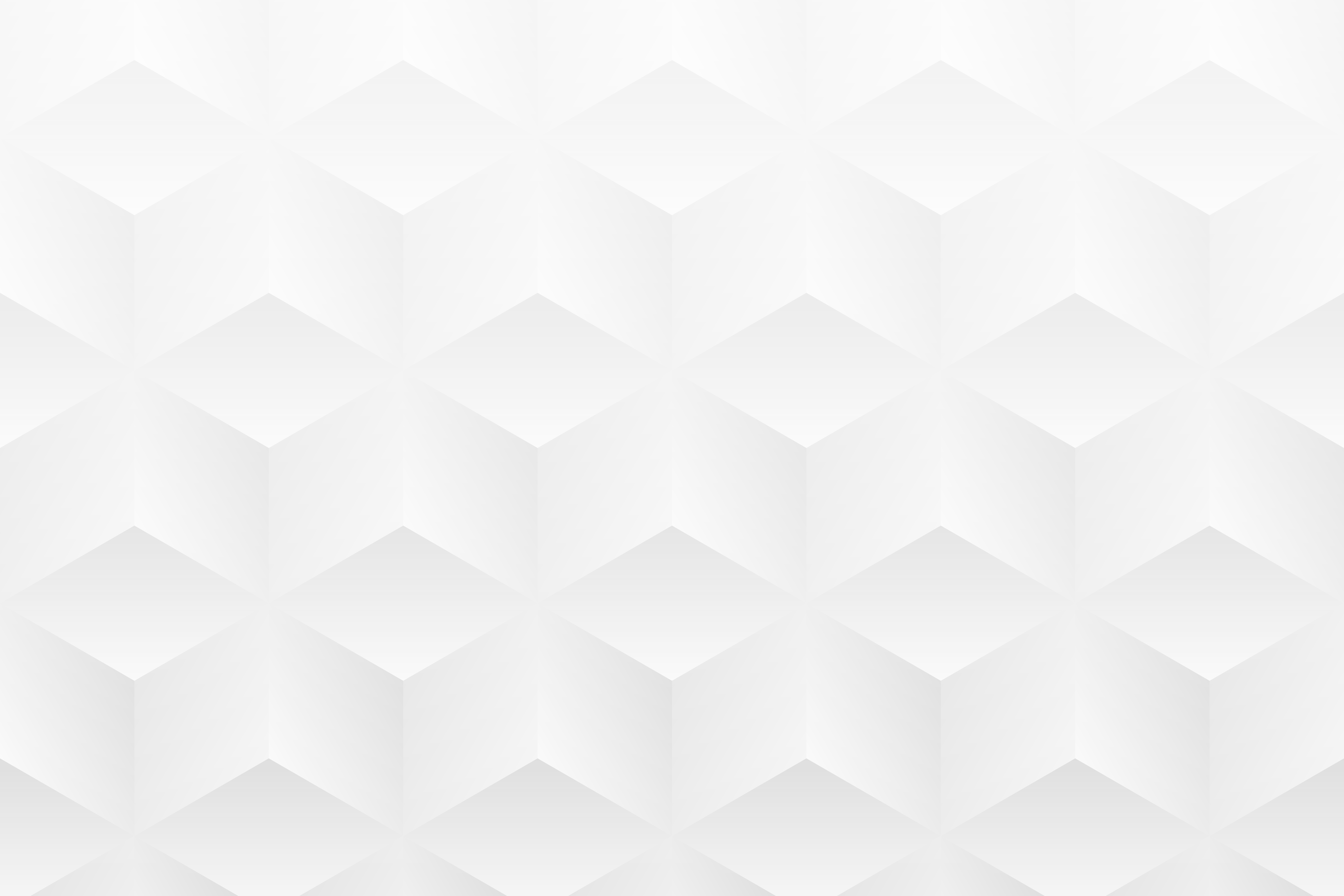 VERGLEICHENDE ANALYSE
Listen Sie unter jeder Option (A und B) drei relevante Merkmale oder Aspekte auf. Beschreiben Sie die Vor- und Nachteile dieser Merkmale und konzentrieren Sie sich dabei auf den Vergleich und die Gegenüberstellung der beiden Optionen. Diese Vorgehensweise ist für jede eingehende Analyse zweier verschiedener Strategien, Produkte oder Lösungen von entscheidender Bedeutung.
vs.
OPTION A
OPTION B